محاضرة  2  - معدات ما بعد الحصاد
اهداف المحاضرة   - معدات النقل والتداول   - المقطورات ومواصفاتها   - نواقل التداول او التحويل - الناقل بالبريمة وحساب سعته والقدرة المطلوبة لتشغيله
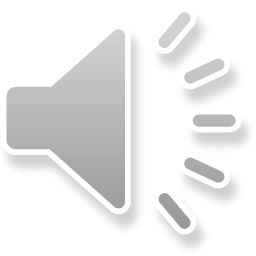 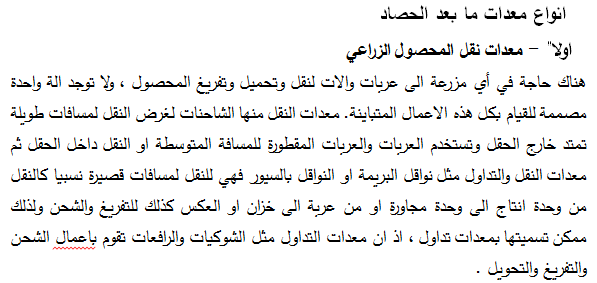 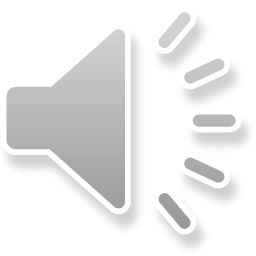 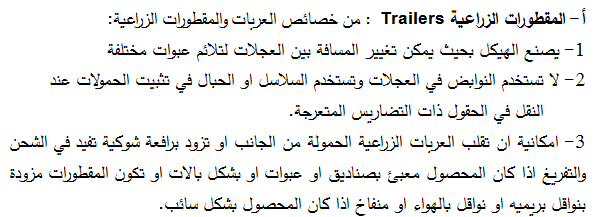 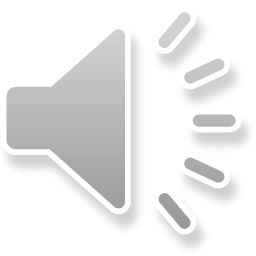 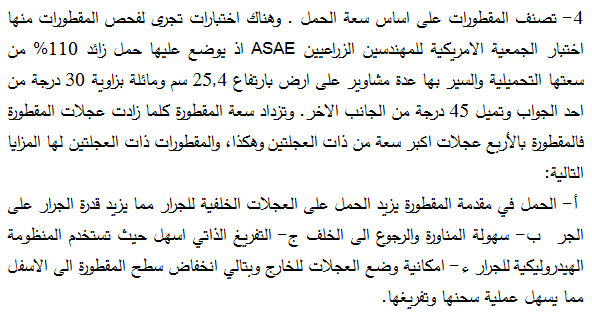 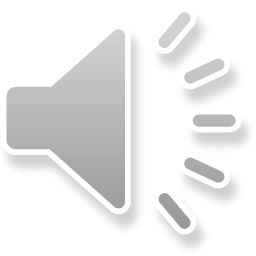 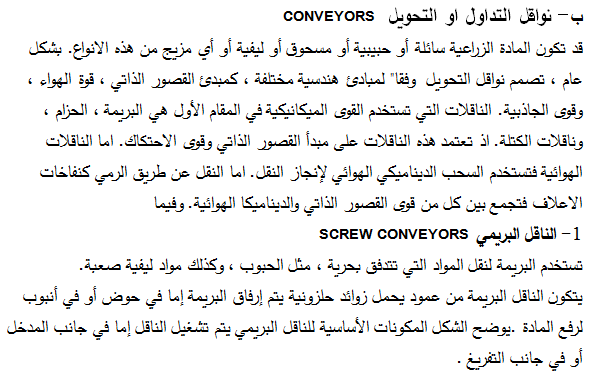 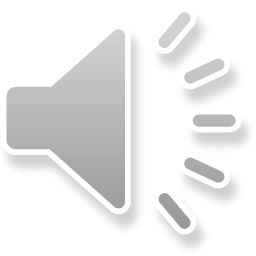 حساب السعة النظرية للناقل بالبريمة
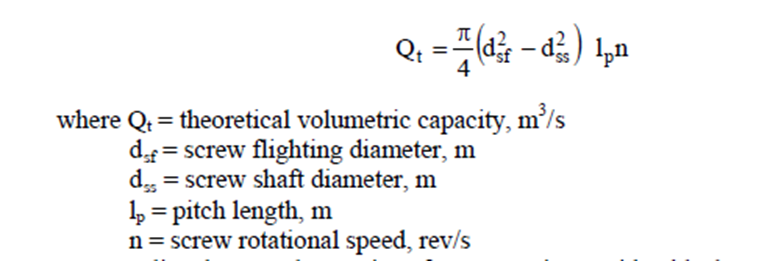 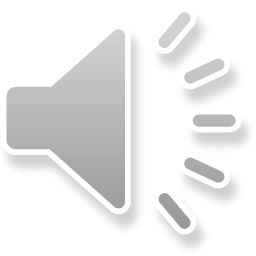 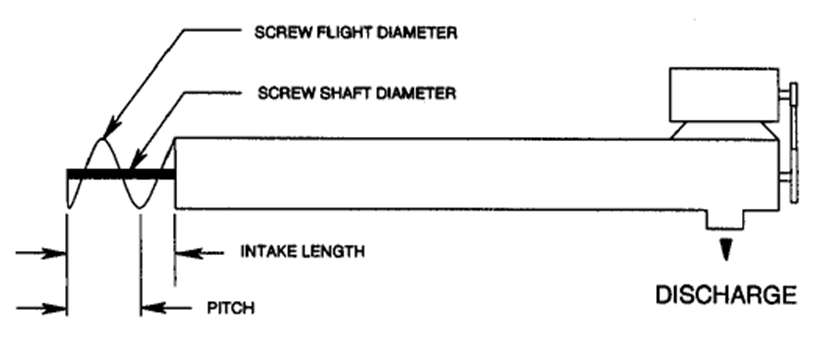 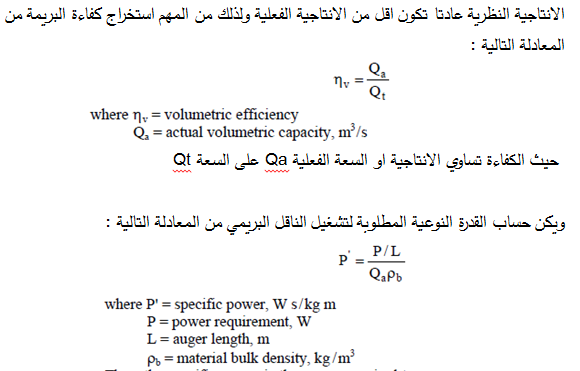 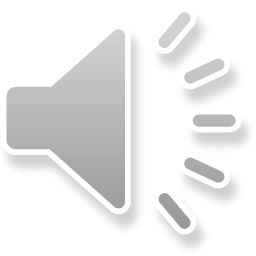